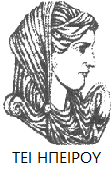 Ελληνική Δημοκρατία
Τεχνολογικό Εκπαιδευτικό Ίδρυμα Ηπείρου
Ενοποιημένες Χρηματοοικονομικές Καταστάσεις
Άρθρο 34. 
Κανόνες κατάρτισης ενοποιημένων χρηματοοικονομικών καταστάσεων  
Δρ. Χύτης Ευάγγελος
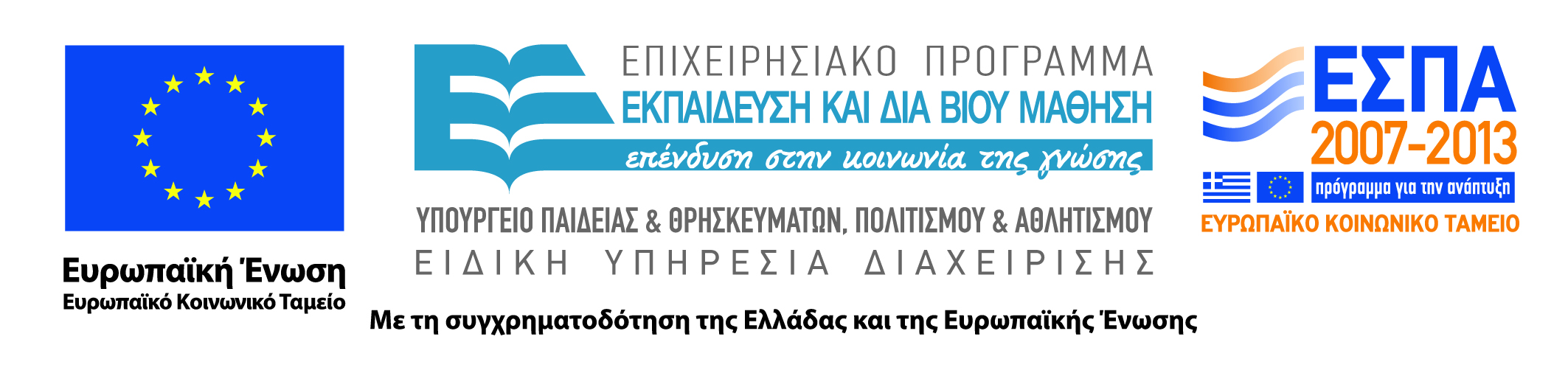 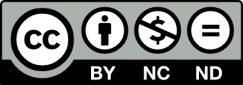 Ανοιχτά Ακαδημαϊκά Μαθήματα στο ΤΕΙ Ηπείρου
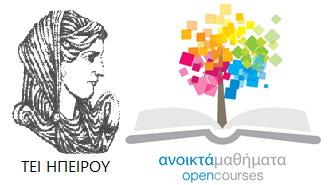 Τμήμα Λογιστικής και Χρηματοοικονομικής
Ενοποιημένες Χρηματοοικονομικές Καταστάσεις Ενότητα 6: Άρθρο 34. Κανόνες κατάρτισης ενοποιημένων χρηματοοικονομικών καταστάσεων  
Χύτης Ευάγγελος
Πρέβεζα, 2015
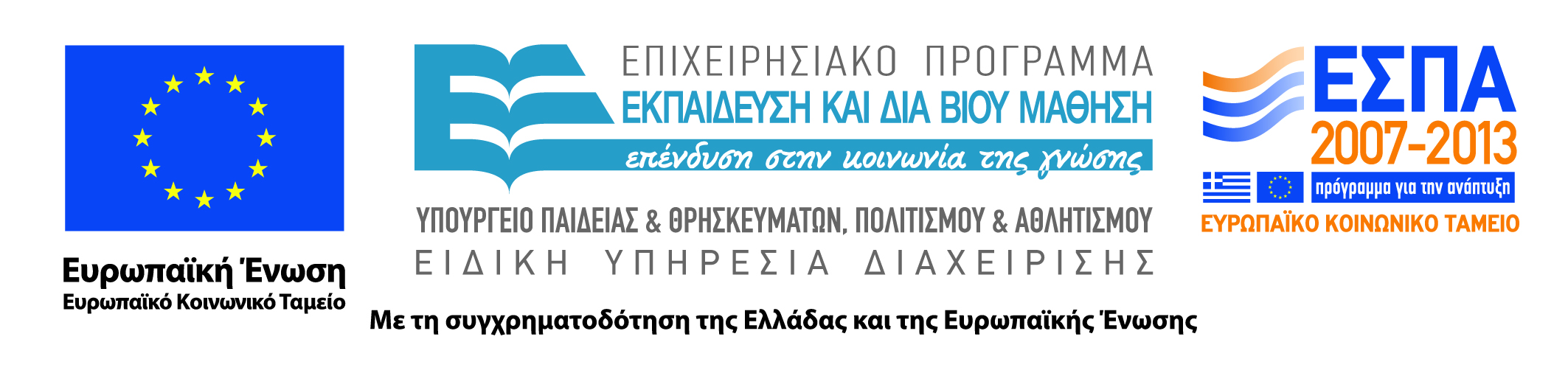 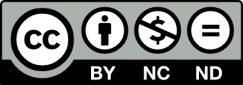 Άδειες Χρήσης
Το παρόν εκπαιδευτικό υλικό υπόκειται σε άδειες χρήσης Creative Commons. 
Για εκπαιδευτικό υλικό, όπως εικόνες, που υπόκειται σε άλλου τύπου άδειας χρήσης, η άδεια χρήσης αναφέρεται ρητώς.
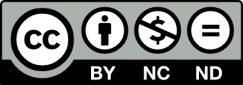 3
Χρηματοδότηση
Το έργο υλοποιείται στο πλαίσιο του Επιχειρησιακού Προγράμματος «Εκπαίδευση και Δια Βίου Μάθηση» και συγχρηματοδοτείται από την Ευρωπαϊκή Ένωση (Ευρωπαϊκό Κοινωνικό Ταμείο) και από εθνικούς πόρους.
Το έργο «Ανοικτά Ακαδημαϊκά Μαθήματα στο TEI Ηπείρου» έχει χρηματοδοτήσει μόνο τη αναδιαμόρφωση του εκπαιδευτικού υλικού.
Το παρόν εκπαιδευτικό υλικό έχει αναπτυχθεί στα πλαίσια του εκπαιδευτικού έργου του διδάσκοντα.
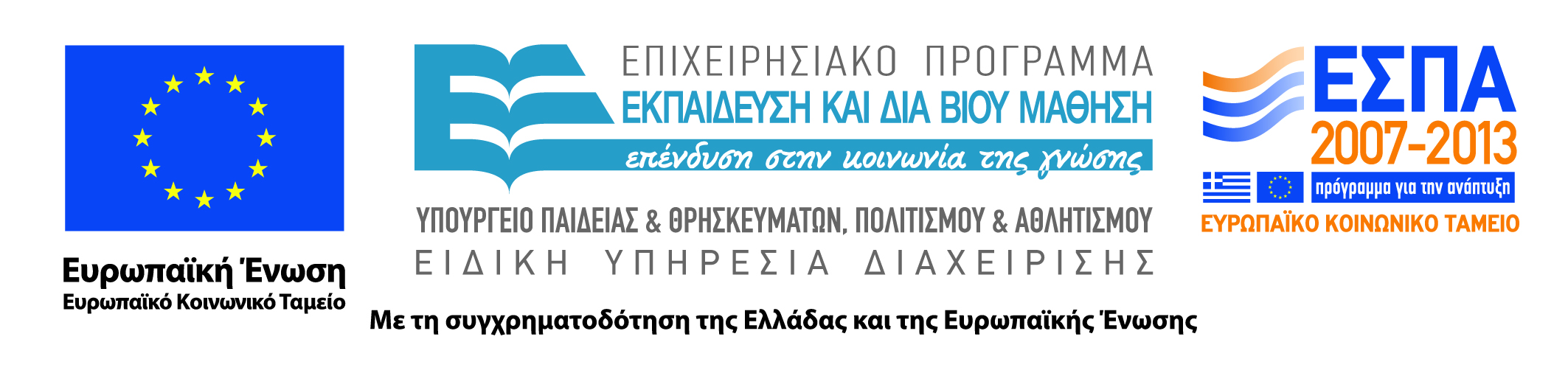 Σκοποί
Στην ενότητα αυτήν θα παρουσιάσουμε τους κανόνες κατάρτισης των ενοποιημένων οικονομικών καταστάσεων σύμφωνα με τα άρθρα 16 έως 29, τις απαλοιφές, τις μεθόδους επιμέτρησης και τέλος οι κανόνες ενοποίησης σύμφωνα με την έως 31-12-2014 ισχύουσα ελληνική νομοθεσία.
5
Υποδείγματα ενοποιημένων χρηματοοικονομικών    (σχετ. Παραρτήματα)
Οι ενοποιημένες χρηματοοικονομικές καταστάσεις καταρτίζονται, σύμφωνα με τα υποδείγματα Β.7 έως και Β.10 του Παραρτήματος Β΄ του νόμου 4308/2014  
      ﻿
6
Κανόνες κατάρτισης  ΕΟΚ – Εισαγωγικά ( Άρθρο 34. )
2. Τα άρθρα 16 έως 29 του παρόντος νόμου εφαρμόζονται αναφορικά με τις ενοποιημένες χρηματοοικονομικές καταστάσεις, λαμβάνοντας υπόψη τις ουσιώδεις προσαρμογές που προκύπτουν από τα ιδιαίτερα χαρακτηριστικά των ενοποιημένων χρηματοοικονομικών καταστάσεων σε σύγκριση με τις ετήσιες χρηματοοικονομικές καταστάσεις. 
3. Τα περιουσιακά στοιχεία και οι υποχρεώσεις των οντοτήτων που περιλαμβάνονται στην ενοποίηση ενσωματώνονται στο σύνολό τους στον ενοποιημένο ισολογισμό.
7
Κανόνες κατάρτισης Ε.Ο.Κ. ( Άρθρο 34. ) Διαφορές Ενοποίησης 1/2
4. Οι λογιστικές αξίες των μετοχών στο κεφάλαιο των οντοτήτων που περιλαμβάνονται στην ενοποίηση συμψηφίζονται έναντι της αναλογίας που αντιπροσωπεύουν στην καθαρή θέση εκείνων των οντοτήτων, ως εξής:
α)  Ο συμψηφισμός γίνεται με βάση τις λογιστικές αξίες που υπάρχουν κατά την ημερομηνία που εκείνες οι οντότητες περιελήφθησαν στην ενοποίηση για πρώτη φορά.  (Εκτός της περίπτωσης μετοχών στο κεφάλαιο της μητρικής οντότητας που κατέχονται είτε από την ίδια την οντότητα είτε από άλλη οντότητα που περιλαμβάνεται στην ενοποίηση, οι οποίες αντιμετωπίζονται ως ίδιες μετοχές )
Οι διαφορές που προκύπτουν από τον συμψηφισμό κατανέμονται, στο βαθμό που είναι δυνατόν, σε εκείνα τα στοιχεία του ενοποιημένου ισολογισμού, των οποίων οι εύλογες αξίες είναι μεγαλύτερες ή μικρότερες από τις λογιστικές αξίες τους.
8
Κανόνες κατάρτισης Ε.Ο.Κ. ( Άρθρο 34. )  Διαφορές Ενοποίησης 2/2
β) Η διαφορά που απομένει μετά την εφαρμογή της περίπτωσης (α) αφορά υπεραξία και αντιμετωπίζεται λογιστικά ως εξής:
β1) Η θετική διαφορά εμφανίζεται στον ενοποιημένο ισολογισμό ως περιουσιακό στοιχείο με τον τίτλο «Yπεραξία» και αντιμετωπίζεται, κατά περίπτωση, βάσει των παραγράφων 3(α)(6) ή 3(α)(7) του άρθρου 18.
      «18.3(α.6) Η υπεραξία και τα άυλα περιουσιακά στοιχεία με απεριόριστη ζωή δεν υπόκεινται σε απόσβεση. Στην περίπτωση αυτή τα εν λόγω στοιχεία υπόκεινται σε ετήσιο έλεγχο απομείωσης της αξίας τους.  18.3 (α.7) Η υπεραξία, οι δαπάνες ανάπτυξης και τα άυλα περιουσιακά στοιχεία με ωφέλιμη ζωή που δεν μπορεί να προσδιοριστεί αξιόπιστα υπόκεινται σε απόσβεση, με περίοδο απόσβεσης τα δέκα (10) έτη.»  
β2) Η αρνητική διαφορά υποδηλώνει αγορά σε τιμή ευκαιρίας και μεταφέρεται άμεσα στα αποτελέσματα των ενοποιημένων χρηματοοικονομικών καταστάσεων ως κέρδος.
9
Κανόνες κατάρτισης Ε.Ο.Κ. ( Άρθρο 34. )  Δικαιώματα Μειοψηφίας
5. Όταν μετοχές θυγατρικών οντοτήτων που περιλαμβάνονται στην ενοποίηση κατέχονται από πρόσωπα άλλα εκτός του ομίλου, το ποσό που αποδίδεται σε αυτές τις μετοχές εμφανίζεται ξεχωριστά στην καθαρή θέση του ενοποιημένου ισολογισμού ως «δικαιώματα που δεν ασκούν έλεγχο».
6. Τα έσοδα, κέρδη, έξοδα και ζημίες των οντοτήτων που περιλαμβάνονται στην ενοποίηση ενσωματώνονται πλήρως στην ενοποιημένη κατάσταση αποτελεσμάτων.
10
Κανόνες κατάρτισης Ε.Ο.Κ. ( Άρθρο 34.) Δικαιώματα Μειοψηφίας
7. Το ποσό του κέρδους ή ζημίας που αποδίδεται στις μετοχές που αναφέρονται  σε « πρόσωπα εκτός  ομίλου (5) εμφανίζεται ξεχωριστά στην ενοποιημένη κατάσταση αποτελεσμάτων, ως κέρδος ή ζημία που αποδίδεται στα δικαιώματα που δεν ασκούν έλεγχο.
8. Οι ενοποιημένες χρηματοοικονομικές καταστάσεις εμφανίζουν τα περιουσιακά στοιχεία, τις υποχρεώσεις, τις χρηματοοικονομικές θέσεις, τα κέρδη ή τις ζημίες των οντοτήτων που περιλαμβάνονται στην ενοποίηση, ως να ήταν μια οντότητα.
11
Κανόνες κατάρτισης Ε.Ο.Κ. ( Άρθρο 34. ) Απαλειφές (αντιλογισμοί)
Ιδιαίτερα, τα κατωτέρω απαλείφονται από τις ενοποιημένες χρηματοοικονομικές καταστάσεις:
α) Υποχρεώσεις και απαιτήσεις μεταξύ των οντοτήτων.
β) Έσοδα, κέρδη, έξοδα και ζημίες που σχετίζονται με συναλλαγές μεταξύ των οντοτήτων.
γ) Κέρδη και ζημίες που προκύπτουν από συναλλαγές μεταξύ των οντοτήτων, όταν περιλαμβάνονται στις λογιστικές αξίες των περιουσιακών στοιχείων.
12
Κανόνες κατάρτισης Ε.Ο.Κ. ( Άρθρο 34. )Ημερομηνίες- Μέθοδοι Επιμέτρησης
9. Οι ενοποιημένες χρηματοοικονομικές καταστάσεις συντάσσονται κατά την ίδια ημερομηνία με τις ετήσιες χρηματοοικονομικές καταστάσεις της μητρικής οντότητας.
10. Τα περιουσιακά στοιχεία και οι υποχρεώσεις που περιλαμβάνονται στην ενοποίηση επιμετρούνται με τις ίδιες μεθόδους και σύμφωνα με τα άρθρα 16 έως 29 του νόμου 4308/2014.
13
Κανόνες κατάρτισης Ε.Ο.Κ.Μέθοδοι Επιμέτρησης
11. Όταν περιουσιακά στοιχεία και οι υποχρεώσεις που περιλαμβάνονται στις ΕΟΚ έχουν επιμετρηθεί, από οντότητες που περιλαμβάνονται στην ενοποίηση, με τη χρήση διαφορετικών μεθόδων από αυτές που χρησιμοποιούνται για σκοπούς της ενοποίησης, τα εν λόγω περιουσιακά στοιχεία και οι υποχρεώσεις επαναμετρούνται σύμφωνα με τις μεθόδους που χρησιμοποιούνται στην ενοποίηση. Παρέκκλιση από αυτή την απαίτηση επιτρέπεται σε εξαιρετικές περιπτώσεις. Κάθε παρέκκλιση γνωστοποιείται και δικαιολογείται στις σημειώσεις των ΕΟΚ.
14
Κανόνες κατάρτισης Ε.Ο.Κ. ( Άρθρο 34. )Μέθοδοι Επιμέτρησης
12. Αναβαλλόμενοι φόροι αναγνωρίζονται στις ενοποιημένες χρηματοοικονομικές καταστάσεις σύμφωνα με τα οριζόμενα στο άρθρο 23 .
13. Κοινές δραστηριότητες ενοποιούνται με τη χρήση της μεθόδου της αναλογικής ενοποίησης. Οι παράγραφοι (6) και (7) του άρθρου 33 και το παρόν άρθρο εφαρμόζονται κατ΄ αναλογία στην αναλογική ενοποίηση.
15
Κανόνες κατάρτισης Ε.Ο.Κ. ( Άρθρο 34. )Μέθοδοι Επιμέτρησης- Ξένο Νόμισμα
14. Όταν η θυγατρική καταρτίζει τις χρηματοοικονομικές της  καταστάσεις σε ένα νόμισμα άλλο από το νόμισμα στο οποίο καταρτίζονται οι χρηματοοικονομικές καταστάσεις της μητρικής , τα στοιχεία των χρηματοοικονομικών καταστάσεων της θυγατρικής μετατρέπονται στο νόμισμα στο οποίο καταρτίζονται οι χρηματοοικονομικές καταστάσεις της μητρικής οντότητας ως εξής: 
α) Τα στοιχεία της κατάστασης αποτελεσμάτων μετατρέπονται με τη μέση ισοτιμία της περιόδου αναφοράς.
16
Κανόνες κατάρτισης Ε.Ο.Κ. ( Άρθρο 34. )Μέθοδοι Επιμέτρησης- Ξένο Νόμισμα
β) Τα περιουσιακά στοιχεία και οι υποχρεώσεις μετατρέπονται με τη συναλλαγματική ισοτιμία κλεισίματος της ημερομηνίας του ισολογισμού. 
γ) Τα στοιχεία της καθαρής θέσης μετατρέπονται με τη συναλλαγματική ισοτιμία της ημερομηνίας κατά την οποία εισφέρθηκαν ή σχηματίσθηκαν. 
δ) Οι συναλλαγματικές διαφορές που προκύπτουν από τις παραπάνω μετατροπές υπό (α), (β) και (γ) αναγνωρίζονται κατευθείαν ως στοιχείο (διαφορά) στην καθαρή θέση.
17
Κανόνες κατάρτισης Ε.Ο.Κ. ( Άρθρο 34. )Μέθοδοι Επιμέτρησης
Το στοιχείο αυτό της καθαρής θέσης μεταφέρεται στην ενοποιημένη κατάσταση αποτελεσμάτων κατά την εκποίηση της θυγατρικής.
Εξαγορά και υπεραξία (Άρθρο 34),
Πρώτη ενοποίηση θυγατρικής και προσαρμογές κατά την ενοποίηση (Άρθρο 34),
Ενδο-ομιλικές συναλλαγές (Άρθρο 34),
Ενοποίηση για «Κοινές Δραστηριότητες» με την μέθοδο της αναλογικής ενοποίησης (Άρθρο 34),
18
Βιβλιογραφία
Γεωργίου Στ. Αληφαντή (2015): Ενοποιημένες Οικονομικές Καταστάσεις Έκδοση 6η 
Γκίνογλου Δ, Π. Ταχυνάκης (2004): Λογιστική Ενοποιημένων Οικονομικών Καταστάσεων, Διαθέτης (Εκδότης): Μ.ΤΖΩΡΤΖΑΚΗΣ ΚΑΙ ΣΙΑ Ε.Ε. 
Κάντζος Κωνσταντίνος (1995): Ενοποιημένες Χρηματοοικονομικές Καταστάσεις, Διαθέτης (Εκδότης): ΝΙΚΗΤΟΠΟΥΛΟΣ Ε ΚΑΙ ΣΙΑ ΟΕ 
Σακέλλης, Ε., Πρωτοψάλτης Ν. (1991), Ενοποιημένες Οικονομικές Καταστάσεις, Εκδόσεις Μερακλή. 
Χύτης Ε.(2013) «Οι Ενοποιημένες  Καταστάσεις σύμφωνα με τον Ν. 2190/1920 το Ε.Γ.Λ.Σ. και τα Διεθνή Λογιστικά Πρότυπα» διδακτικές σημειώσεις για το μάθημα“ Ενοποιημένες Χρηματοοικονομικές Καταστάσεις¨
Σημείωμα Αναφοράς
Χύτης Ευ. (2015) Ενοποιημένες Χρηματοοικονομικές Καταστάσεις. ΤΕΙ Ηπείρου. Διαθέσιμο από:
http://oc-web.ioa.teiep.gr/OpenClass/courses/LOGO125/
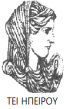 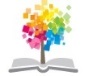 20
ΔΙΑΤΑΡΑΧΕΣ ΦΩΝΗΣ, Ενότητα 0, ΤΜΗΜΑ ΛΟΓΟΘΕΡΑΠΕΙΑΣ, ΤΕΙ ΗΠΕΙΡΟΥ - Ανοιχτά Ακαδημαϊκά Μαθήματα στο ΤΕΙ Ηπείρου
Σημείωμα Αδειοδότησης
Το παρόν υλικό διατίθεται με τους όρους της άδειας χρήσης Creative Commons Αναφορά Δημιουργού-Μη Εμπορική Χρήση-Όχι Παράγωγα Έργα 4.0 Διεθνές [1] ή μεταγενέστερη. Εξαιρούνται τα αυτοτελή έργα τρίτων π.χ. φωτογραφίες, Διαγράμματα κ.λ.π., τα οποία εμπεριέχονται σε αυτό και τα οποία αναφέρονται μαζί με τους όρους χρήσης τους στο «Σημείωμα Χρήσης Έργων Τρίτων».
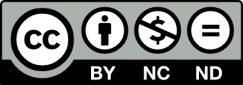 Ο δικαιούχος μπορεί να παρέχει στον αδειοδόχο ξεχωριστή άδεια να  χρησιμοποιεί το έργο για εμπορική χρήση, εφόσον αυτό του  ζητηθεί.
[1]
http://creativecommons.org/licenses/by-nc-nd/4.0/deed.el
Τέλος Ενότητας
Επεξεργασία: Βαφειάδης Νικόλαος
Πρέβεζα, 2015
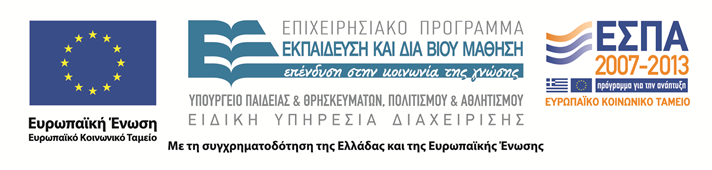 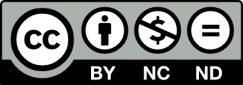 Σημειώματα
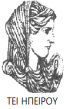 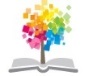 23
ΔΙΑΤΑΡΑΧΕΣ ΦΩΝΗΣ, Ενότητα 0, ΤΜΗΜΑ ΛΟΓΟΘΕΡΑΠΕΙΑΣ, ΤΕΙ ΗΠΕΙΡΟΥ - Ανοιχτά Ακαδημαϊκά Μαθήματα στο ΤΕΙ Ηπείρου
Διατήρηση Σημειωμάτων
Οποιαδήποτε  αναπαραγωγή ή διασκευή του υλικού θα πρέπει  να συμπεριλαμβάνει:

το Σημείωμα Αναφοράς
το  Σημείωμα Αδειοδότησης
τη Δήλωση Διατήρησης Σημειωμάτων
το Σημείωμα Χρήσης Έργων Τρίτων (εφόσον υπάρχει) 

μαζί με τους συνοδευόμενους υπερσυνδέσμους.
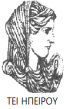 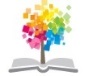 24
ΔΙΑΤΑΡΑΧΕΣ ΦΩΝΗΣ, Ενότητα 0, ΤΜΗΜΑ ΛΟΓΟΘΕΡΑΠΕΙΑΣ, ΤΕΙ ΗΠΕΙΡΟΥ - Ανοιχτά Ακαδημαϊκά Μαθήματα στο ΤΕΙ Ηπείρου
Τέλος Ενότητας
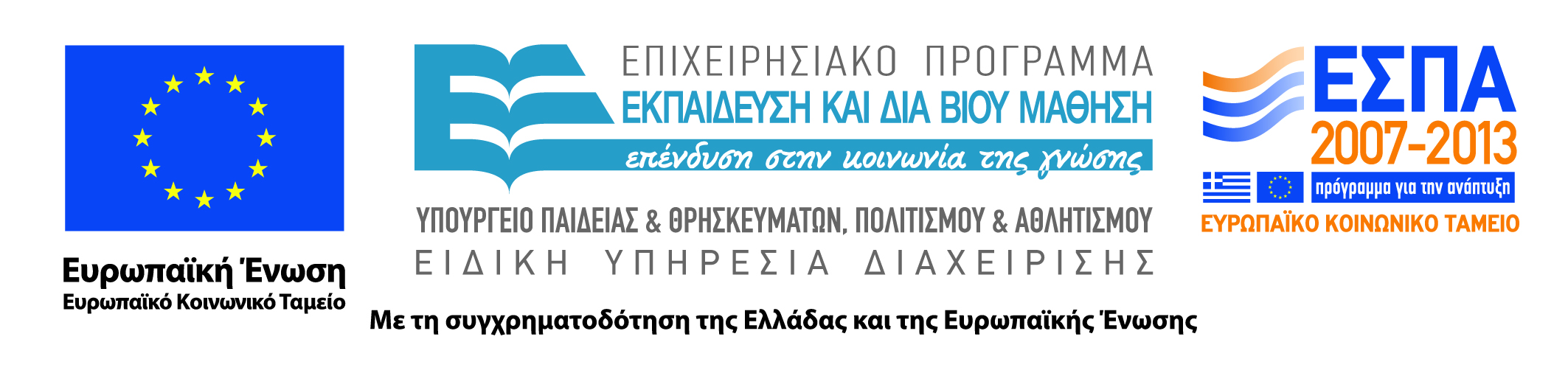 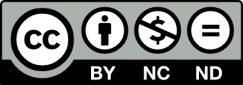